CS-498 Computer Vision
Week 7, Day 1 (Continued)
Removing false matches: RANSAC
1
[Speaker Notes: Print]
How to find the true among the false?
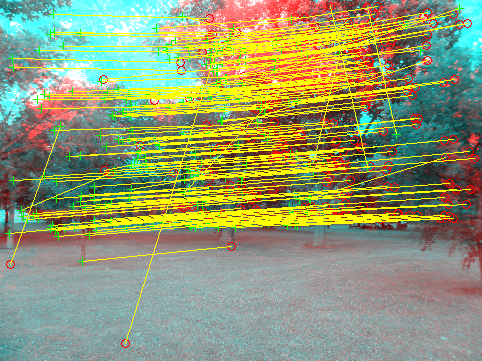 2
Classic Approach
3
Classic Approach
Disadvantage: Just like with a simple average, outliers can throw off the result
AVERAGE
4
Classic Approach
Throw away outliers and try again
(Won’t work if too far off)
NEW AVERAGE
OLD AVERAGE
5
How to overcome?
Start with a very small sample of matches
Much higher chance that this doesn’t have any outliers
To determine if the small sample is good:
Use small sample to find entire mapping
Check other samples against that mapping
If they all agree, then we must be right!
6
RANSAC Approach
Pick a few inliers to start things off
(Won’t work if too far off)
OLD AVERAGE
NEW AVERAGE
7
Determining consensus
8
RANSAC
do {
   choose 4 random points [e.g.]
   use those points to find the transform T
   apply the transform to the remaining points
   count the # m of transformed points meeting:
              ||ptranformed - pmeas||2 < 3 pix [e.g.]
} while (m < 30% of points); [e.g.]
9
RANdom
Sampling
And
Consensus
10